Regelverkshjelpen- om mulig bruk av IT-verktøy ved utarbeidelse av lover og forskrifter
Dag Wiese Schartum
Senter for rettsinformatikk
Bakgrunn og ambisjoner
Fastsettelse av lover og forskrifter er blant de aller viktigste beslutningsprosessene i samfunnet
Likevel finnes det ikke særskilt IT-støtte
Dagens bruk av IT i lovarbeider er beskjeden og elementær, og begrenset til «vanlig bruk»
Regelverkshjelpen er et IT-verktøy som skal gi støtte til skriving av lover og forskrifter
Verktøyet er utviklet etter ideer fra DWS, i nært samarbeid med Lovdata, ogmed økonomisk støtte fra Justis- og beredskapsdepartementet
Regelverkshjelpen har potensial til å
 høyne lovgivningskvaliteten,
 øke effektiviteten av lovarbeidet og
 øke styringseffekten av loven
Bakgrunn og ambisjoner II
I arbeidet med Regelverkshjelpen vil det bli undersøkt hva som kan være virksomme og hensiktsmessige verktøy for utvikling av regelverk
Enhver bruk av IT vil påvirke lov-/forskriftsarbeidet og bruken må være bevisst og begrunnet
Regelverkshjelpen er en prototyp som undersøker noen basale muligheter for et slik verktøy
Muligheter
Mest vektlagt i Regelverkshjelpen
Forslag til enkel funksjonalitet i Regelverkshjelpen
Egen prototyp, ikke i aktivt arbeid
Verktøyperspektivet
Regelverkshjelpen er ikke enda en veileder!
Regelverkshjelpen skal hjelpe til å gjøre, og samtidig aktivt styre
Dette krever/gjør ønskelig
Modellering av anbefalte/typiske arbeidsprosesser
Automatisering av trivielle oppgaver
Automatisk varsling og informasjon om oppmerksomhetspunkter
Utforskende og dynamisk perspektiv på regelverkskvalitet
Funksjonene i Regelverkshjelpen bør være bestemt ut i fra kvalitetskrav til lover og forskrifter
Noen kvalitetskrav er vi enige om, andre kan vi bli enige om
Motor for fortsatt arbeidet med Regelverkshjelpen kan være faktisk kvalitetsbrister slik de blir bedømt i Lovavdelingen og redaksjonen for Lovtidend
Hva er den beste teknologisk baserte responsen på identifiserte typer kvalitetsbrister?
Mulighet for et dynamisk utviklet, behovsstyrt verktøy
Den prototypen dere får se deler av etterpå, er en forsiktig start på noe som er gjenstand for fortsatt utviklingsarbeid
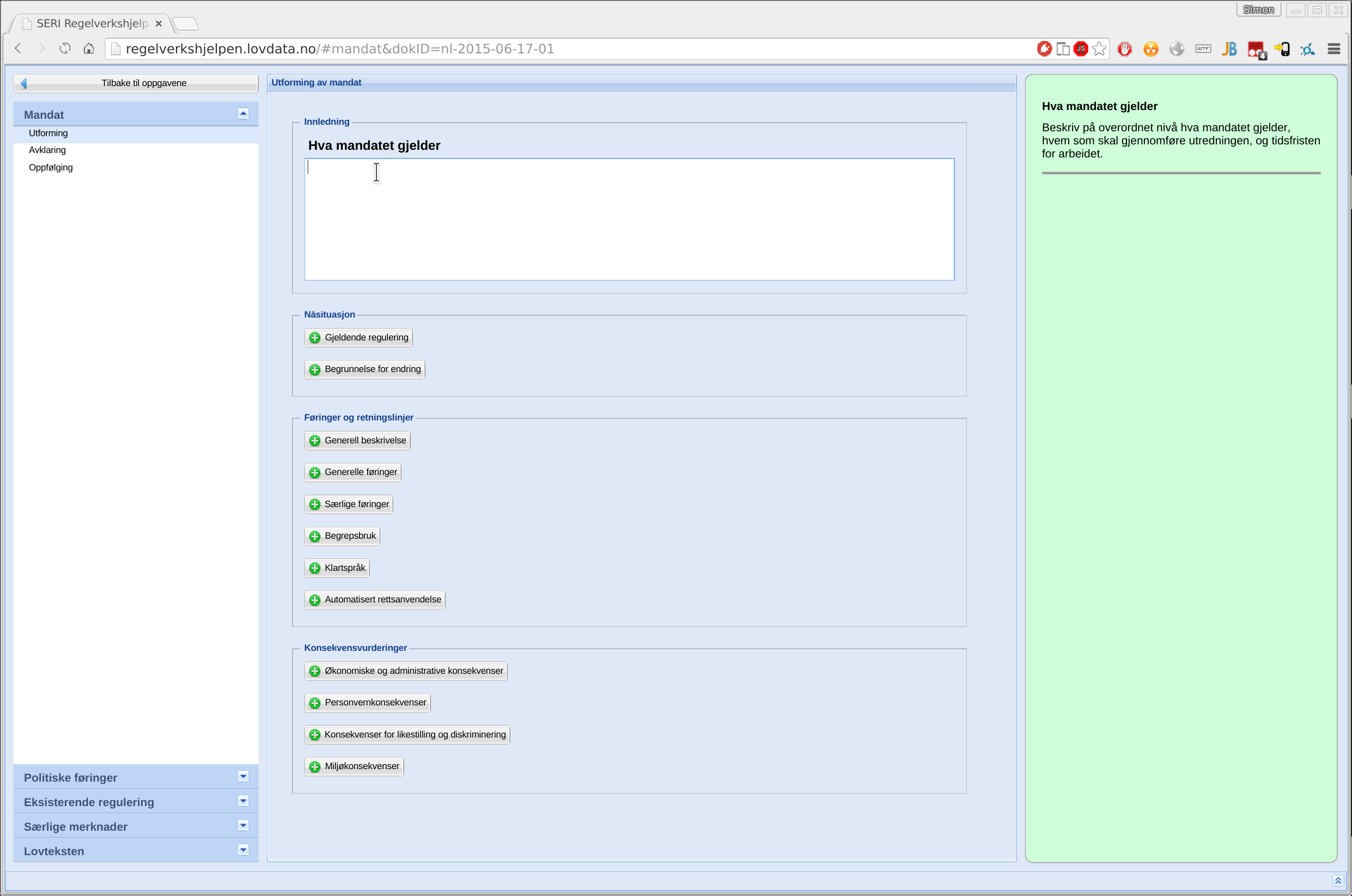 Mandatfunksjon
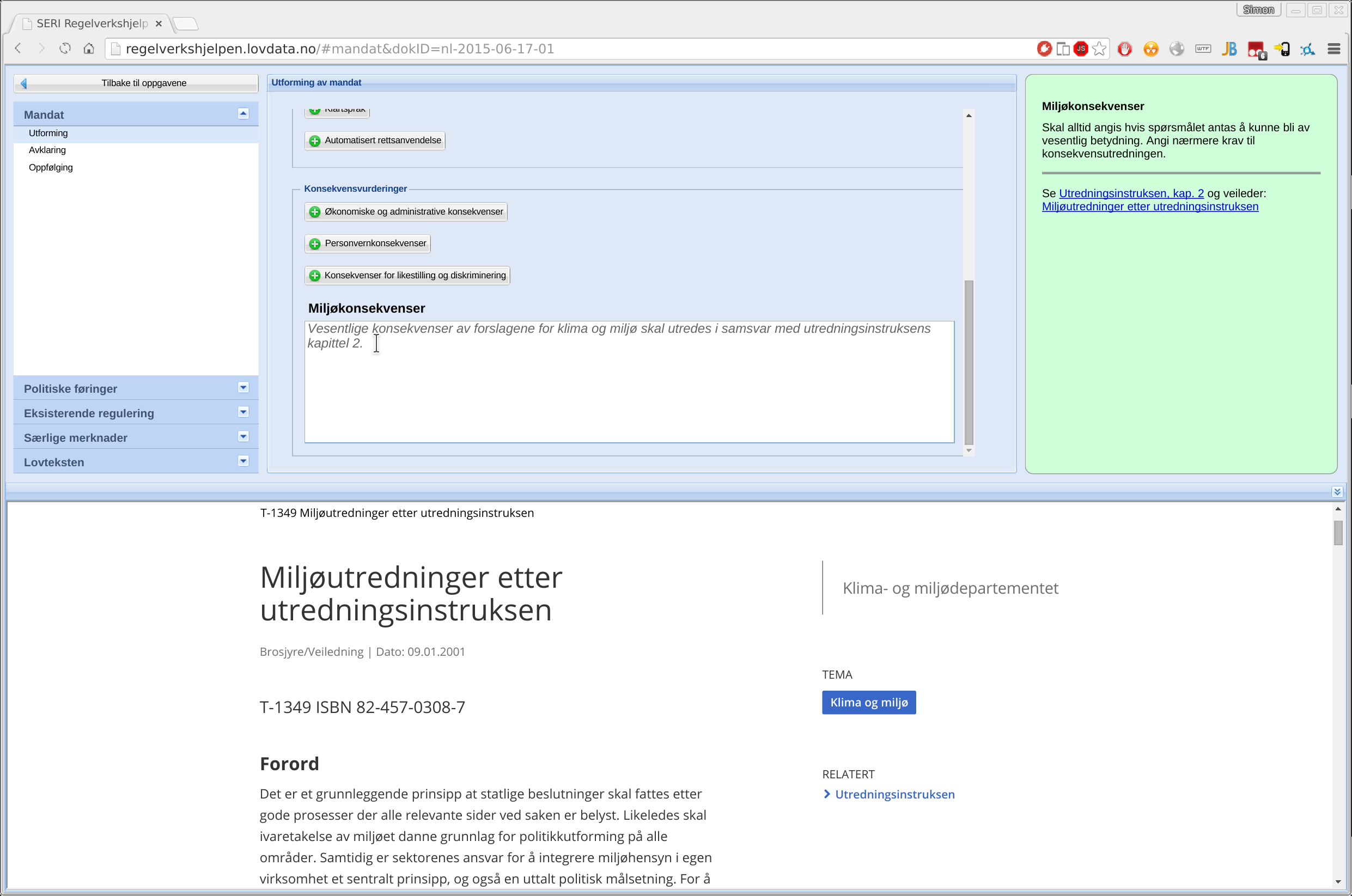 Mandatfunksjon, eksempel på standardtekst
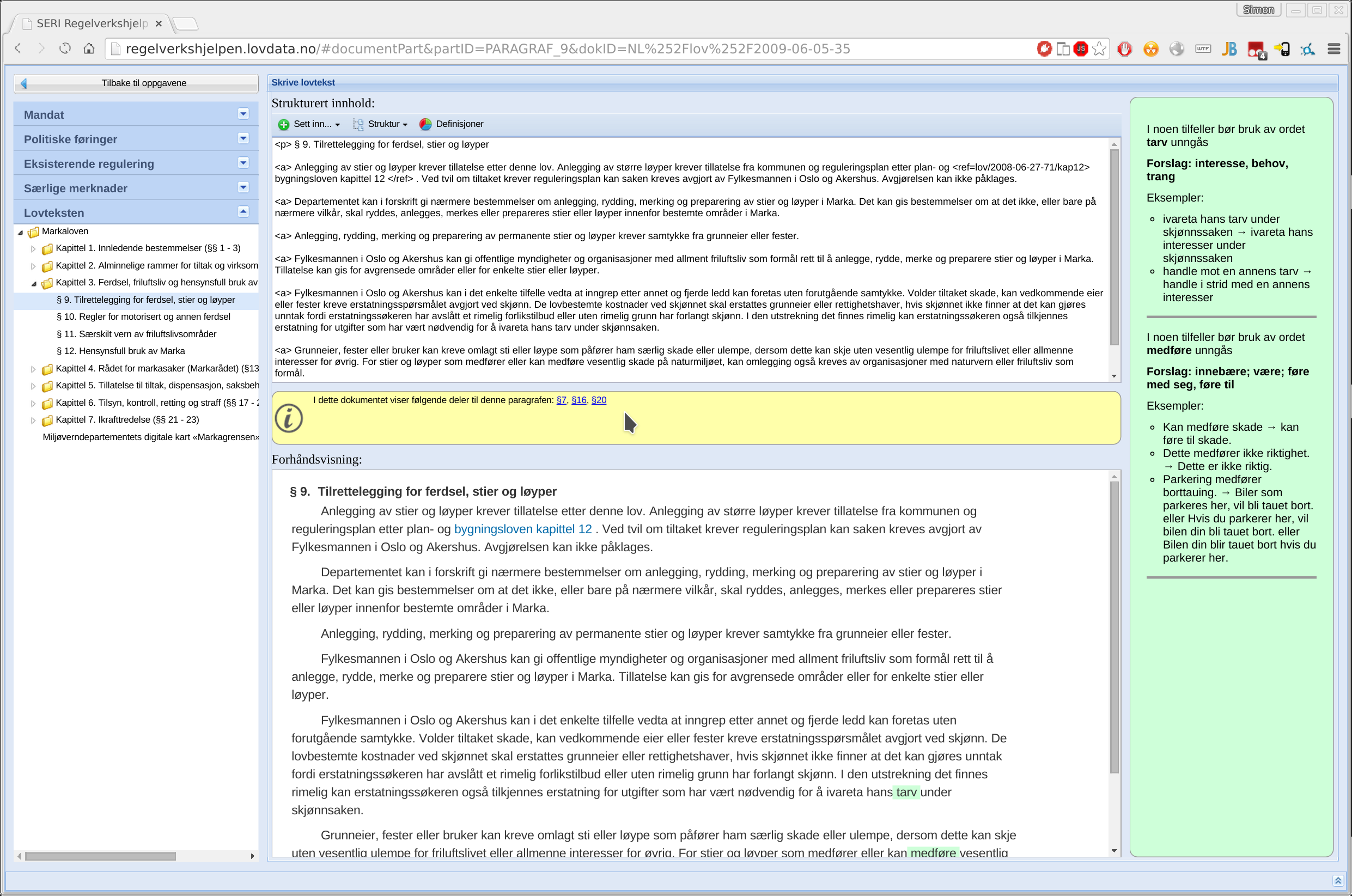 Klarspråkfunksjon, jf. «Kansellisten»
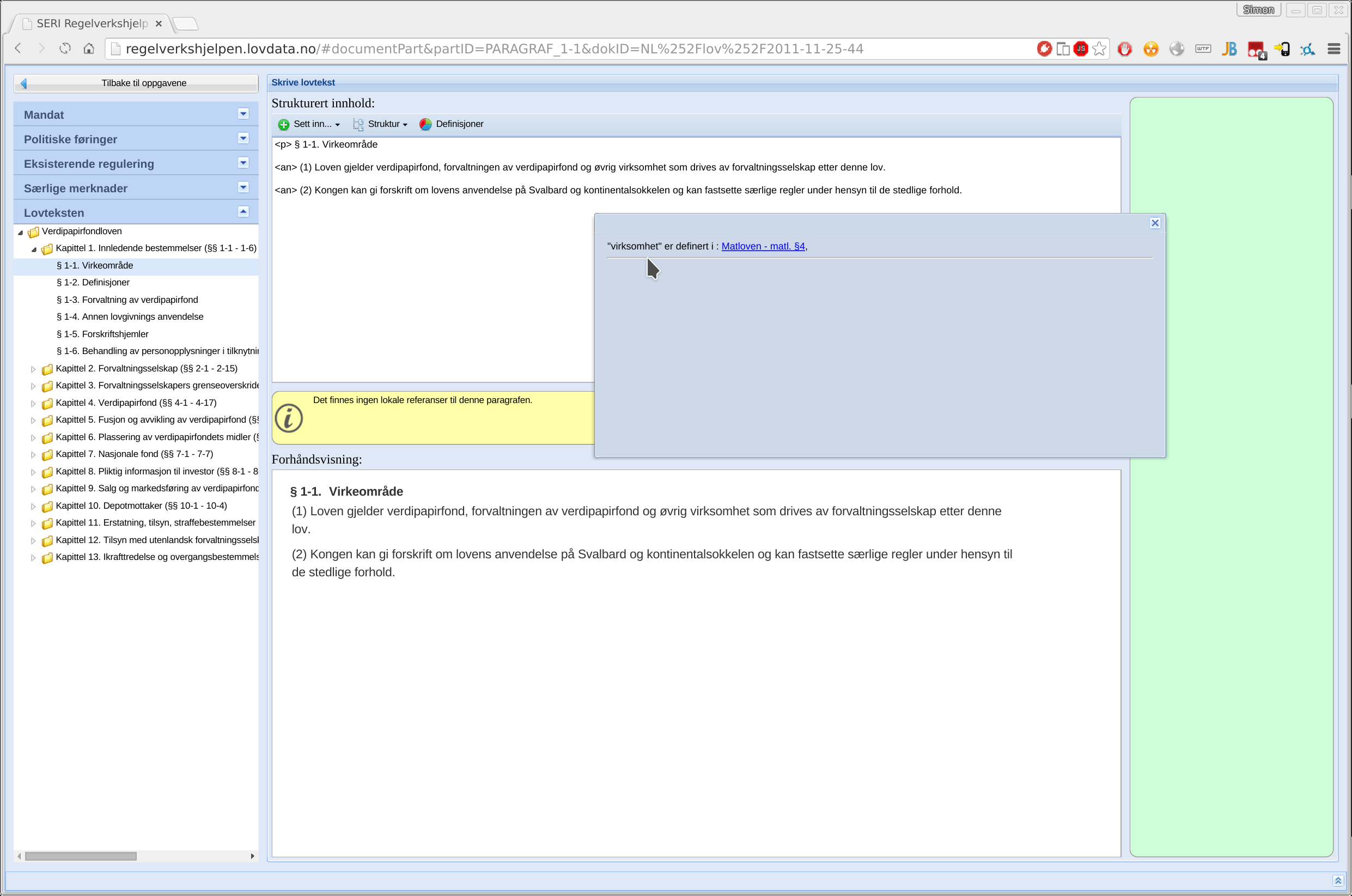 Definisjonsfunksjon
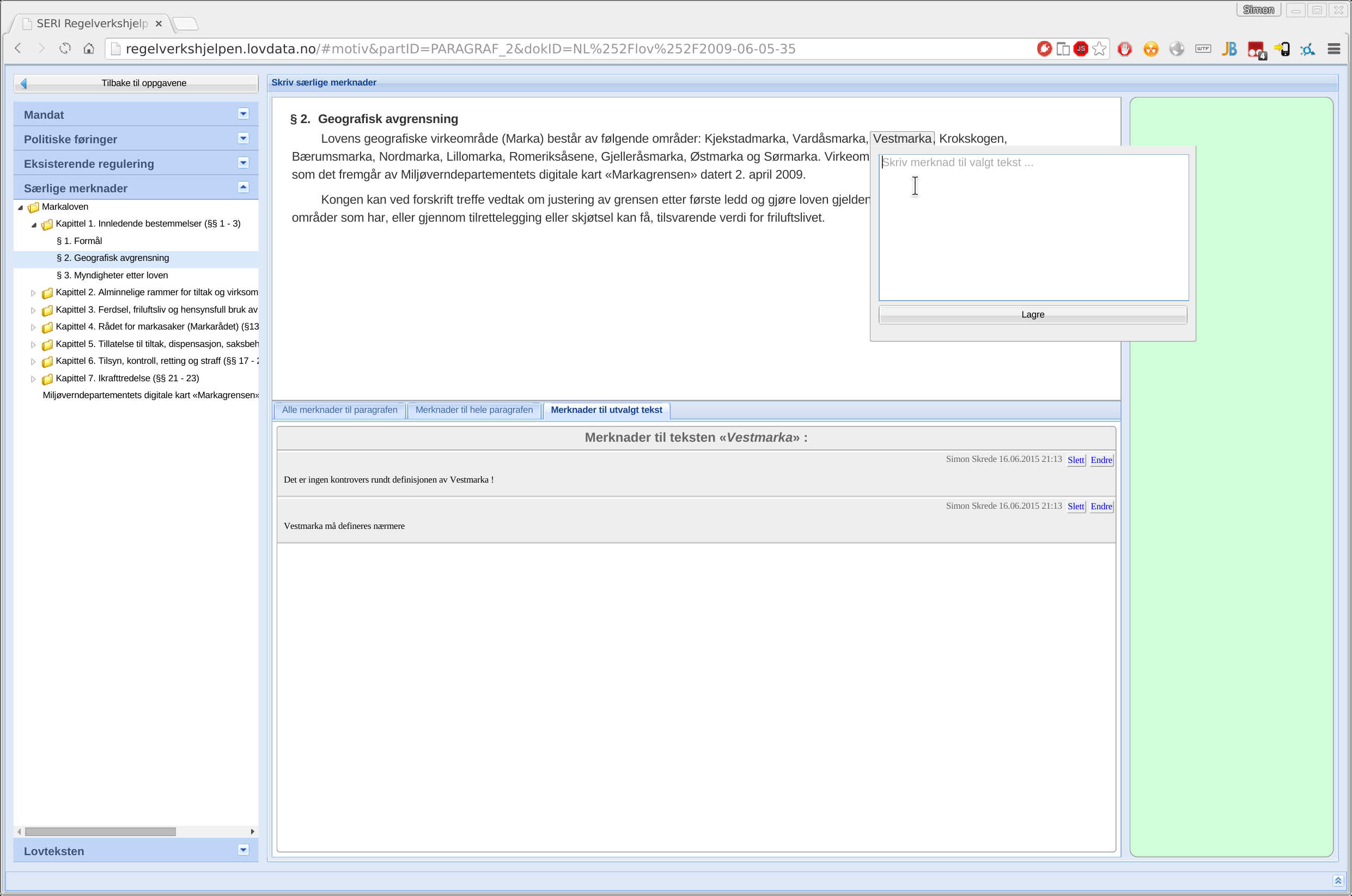 Merknadsfunksjon I
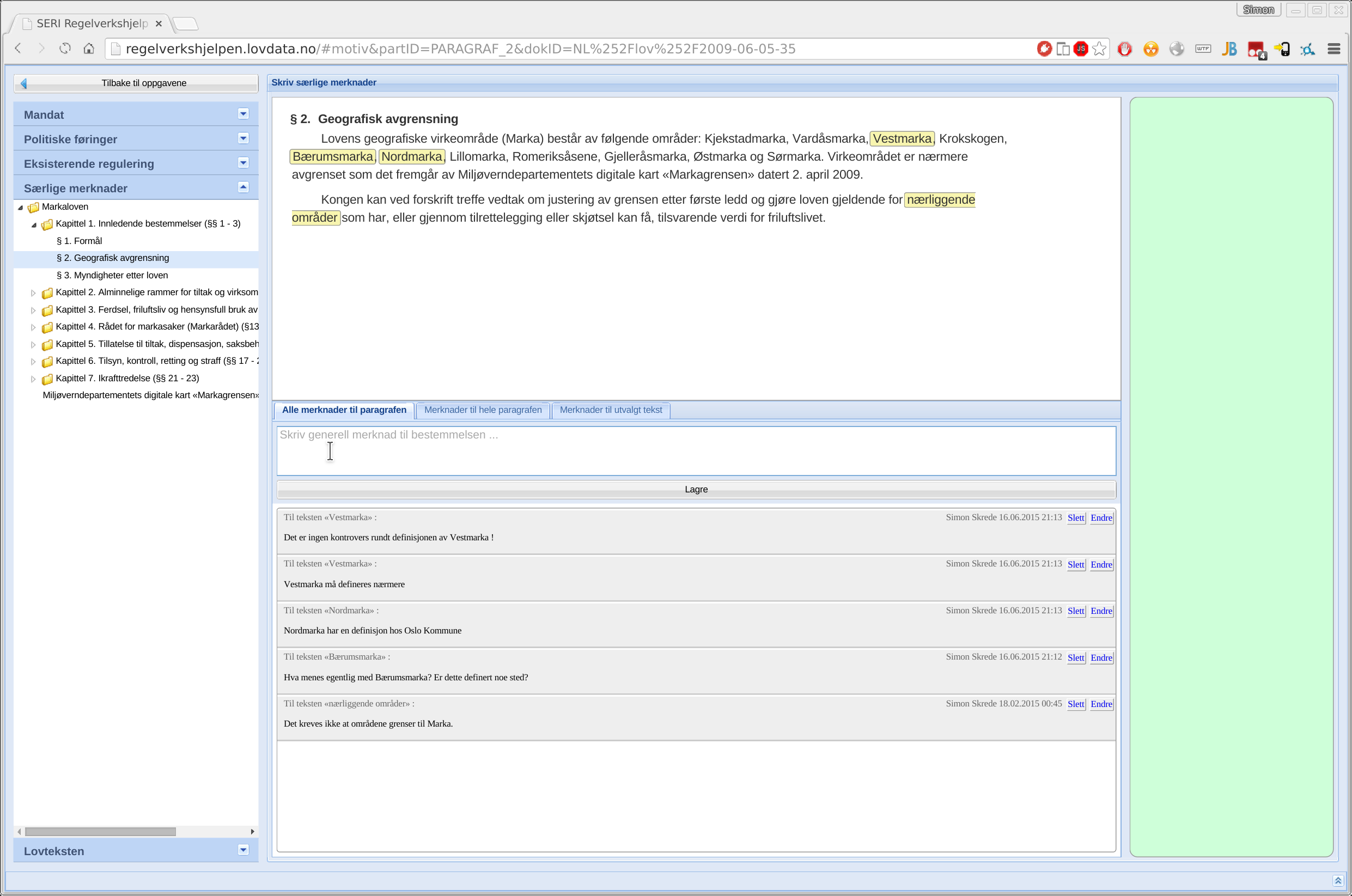 Merknadsfunksjon II